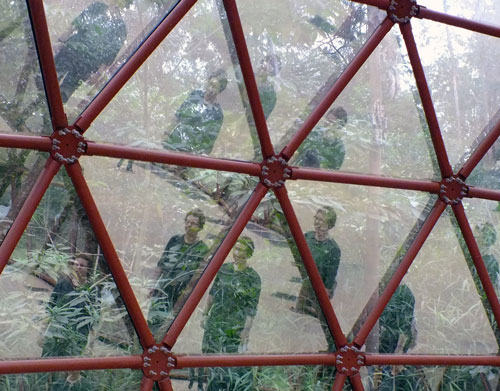 IAU 743 Informática na ArquiteturaProfa. Dra. Anja Pratschke
Formação acadêmica: objetivos
“The purpose of undergraduate higher education generally is to nurture  talents; 
Enhance students’ capabilities for critical thinking; foster a global perspective; 
Enhance skills in writing, speaking, and listening; 
Gain general and expert knowledge; 
Advance skills in quantitative and qualitative reasoning and abilities in analysis, languages, and imagination; 
Develop values such as teamwork, respect for others, and citizenship; 
	and prepare for careers and commerce. 

This kind of education requires, as it always has, inspired teachers and eager learners.”

SCOTT, Robert A. , OnCourse: Business insights and trends for trustees and higher education administrators, October 2011. © 2010 Grant Thornton LLP.
MIT MediaLab > Nicholas Negroponte
“ O que faz do designer humano um “bom” arquiteto? Sabemos que de uma 
certa maneira ele deve contribuir aos ambientes físicos que recebem e estimulam uma boa vida. Mas nos não sabemos realmente o que é uma boa vida [ não existe ´função utilitária´ e isso não pode ser otimizada ]. Sabemos que deve ter uma compreensão da forma física. Mas não sabemos como nossos processos cognitivos visualizam as formas e a geometria. Sabemos que ele deve interpretar os desejos e as necessidades humanas. Mas não sabemos como descrever as necessidades e os desejos.”

Conclui em seguida:

“ O que diferencia certamente um designer competente é a sua capacidade de fornecer informações ausentes. Toda concepção de um ambiente se caracteriza para uma quantidade assustadora  de informações nem disponível, nem determinável. Uma parte do processo de design é de procurar a informação.” 						
						[Negroponte, 1968]
USP _ um pouco de história
1. Wiki
2. site do IAU USP
Complexidade e processo projetual na era digital
Ensino :
Teoria e historia
Tecnologia
Linguagem
Experiências outras: pesquisa / viagens de estudos, estadias, estágios /hobbies...
Coração: Projeto!
Enquadramento: quem?
Avaliação e rendimento! > !!!capacitação e formação!!!
1.Entendimento do problema
Observação
Socio-economico-cultural-ambiental

2. Técne –
Técnica, Tecnologia, competencia

3. Referencias, exemplos, relatos processuais!
Aprender com os outros


4. Proposta e processo projetual > juntar as partes / controlar o processo: 
As partes sozinhas não são o todo!
O todo [objeto] e as partes [integração e detalhes]
Disciplina IAU 743 Informática na Arquitetura
Histórico / anja e disciplina
Disciplina dividida em duas fases  / presença plena / Que se espera de nos? Que se espera de vocês? 
site de apoio
>>>http://disciplinas.stoa.usp.br/
> dinâmica em sala de aula/ tirar duvidas/ colaboração
infraestrutura
Links interessantes:

11 coisas que vc precisa saber antes de estudar arquitetura

Blogs de arquitetura
Revista online Vitruvius
Processo creativo
Visita do Instituto
LEI, Laboratórios
Grupos de Pesquisa
Biblioteca


Virtual >